KiÓm tra bµi cò
Bµn tay mÑ
H»ng ngµy, ®«i bµn tay cña mÑ ph¶i lµm biÕt bao nhiªu lµ viÖc.
    §i lµm vÒ, mÑ l¹i ®i chî, nÊu c¬m. MÑ cßn t¾m cho em bÐ, giÆt mét chËu t· lãt ®Çy.
Bµn tay mÑ ®· lµm nh÷ng viÖc g× cho chÞ em B×nh?
Đi chî, nÊu c¬m, t¾m cho em bÐ, gÆt mét chËu t· lãt ®Çy
Bµn tay mÑ
H»ng ngµy, ®«i bµn tay cña mÑ ph¶i lµm biÕt bao nhiªu lµ viÖc.
    §i lµm vÒ, mÑ l¹i ®i chî, nÊu c¬m. MÑ cßn t¾m cho em bÐ, giÆt mét chËu t· lãt ®Çy
H»ng
nhiªu
nÊu
giÆt
lãt
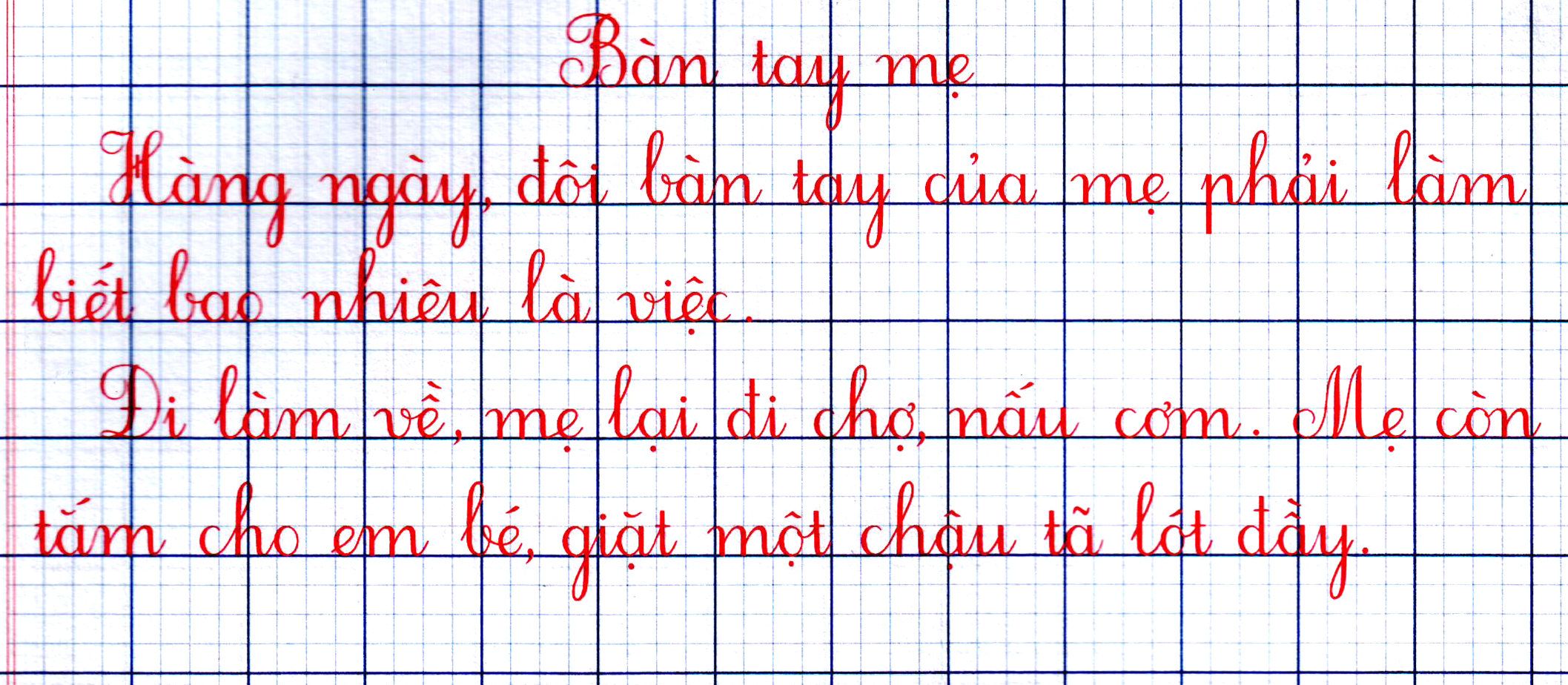 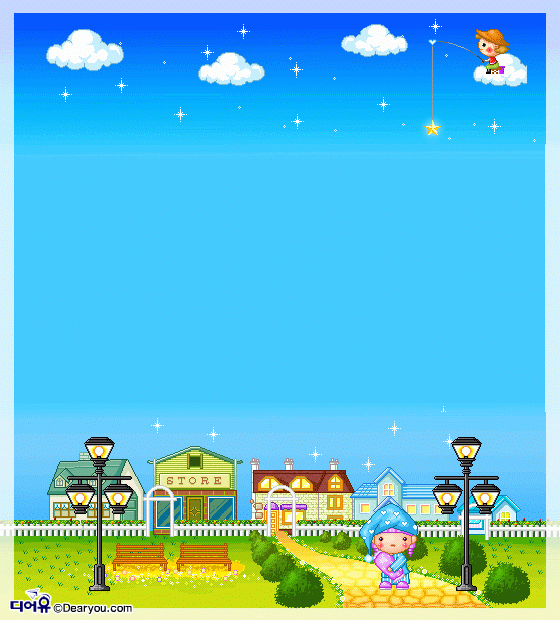 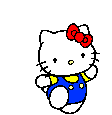 Bµi tËp
Tr­êng
§iÒn vÇn an hay at ?
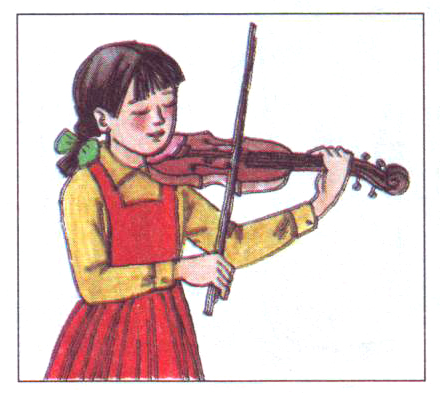 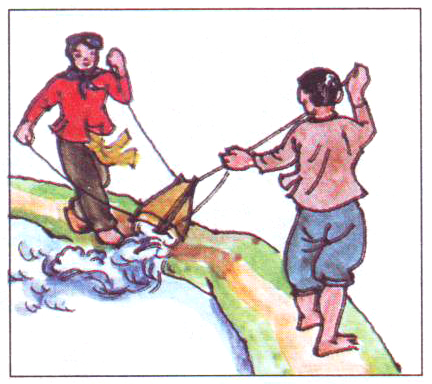 an
t…  n­íc
kÐo ®…….
at
§iÒn ch÷: g hay gh ?
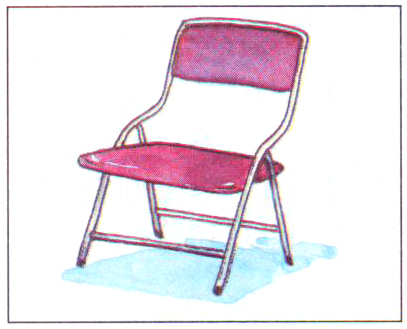 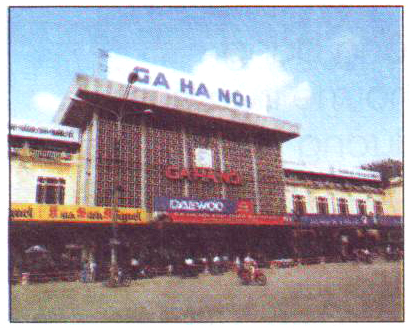 gh
nhµ ...a
g
c¸i …Õ
dÆn dß
- ViÕt l¹i c¸c ch÷ viÕt sai trong bµi.
    - ChuÈn bÞ bµi sau: C¸i Bèng.